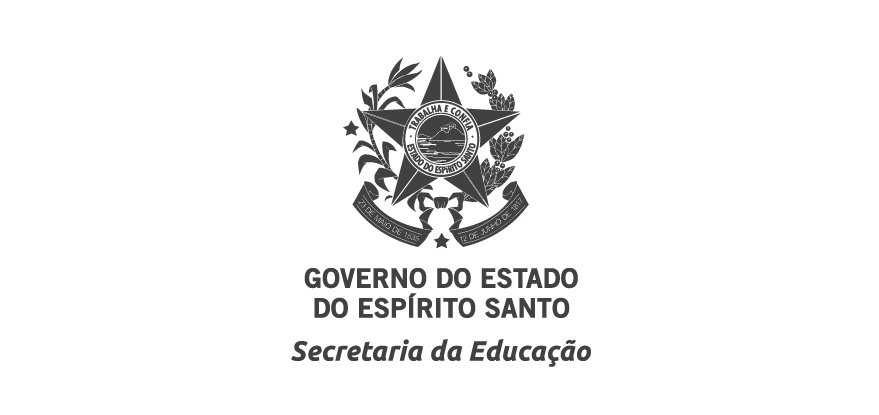 Atividades de Apoio à Aprendizagem
Ensino Fundamental – Anos Iniciais – Língua Portuguesa
1º ano
3º dia
3º DIA
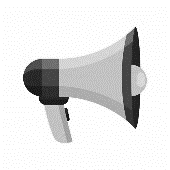 ADULTO: FAÇA A LEITURA EM VOZ ALTA PARA A CRIANÇA E A AJUDE NAS ATIVIDADES
1. LEIA O TEXTO JUNTO COM UM ADULTO.
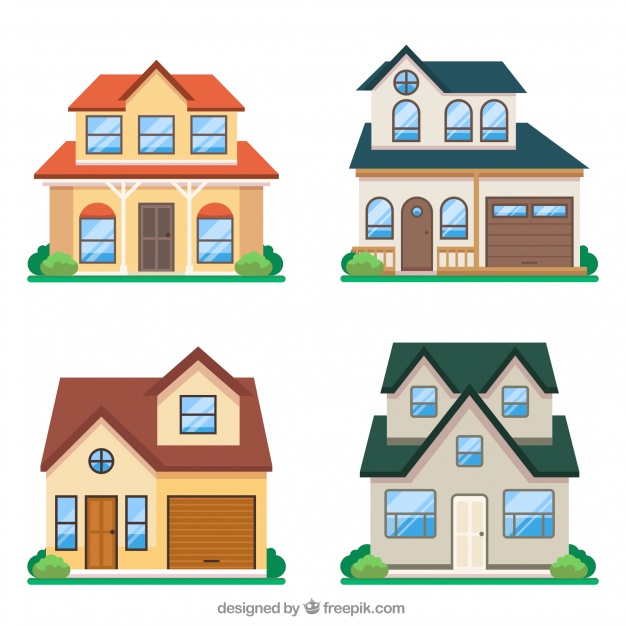 GENTE TEM SOBRENOME
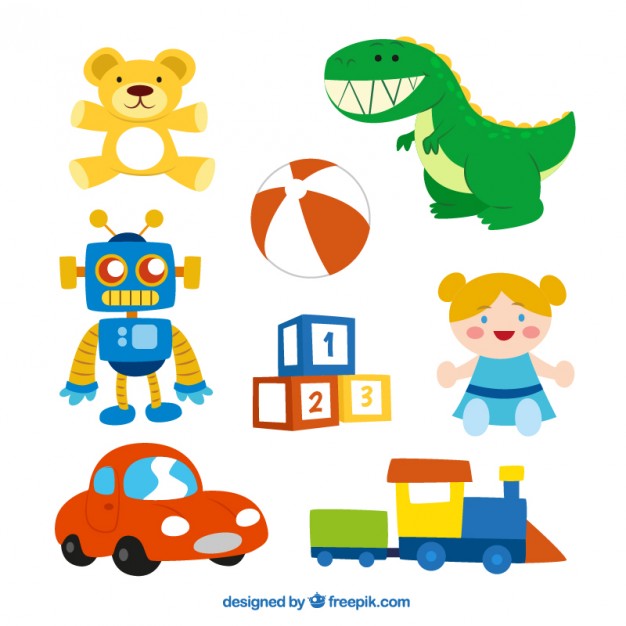 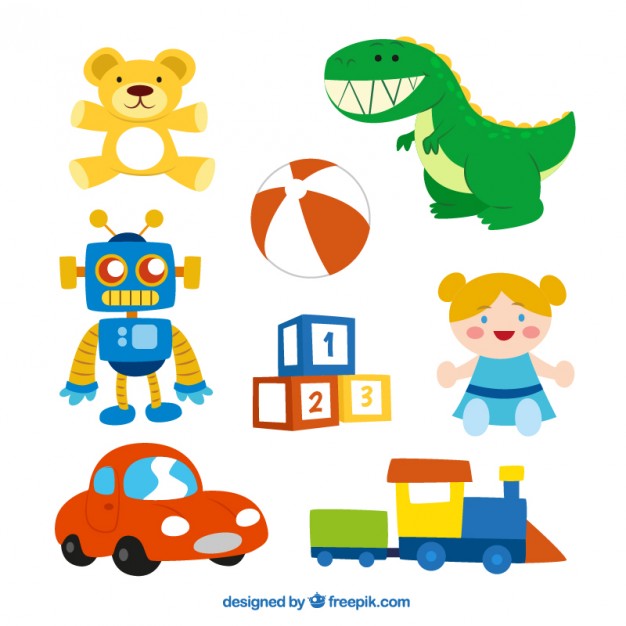 TOQUINHO E ANDREATO, Elifas. Canção de Todas as Crianças.Rio de Janeiro: Polygram, 1987. 1 CD.
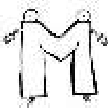 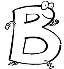 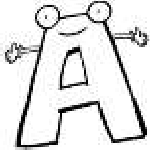 2. ESCREVA NO CADERNO O SEU NOME COMPLETO. CIRCULE CADA PALAVRA DO NOME. DEPOIS, PINTE APENAS SEUS SOBRENOMES.
A) QUANTAS  PALAVRAS TEM SEU NOME COMPLETO?
B) VOCÊ POSSUI QUANTOS  SOBRENOMES?
3. ESCREVA NO CADERNO SEUS SOBRENOMES.
4. RESPONDA EM SEU CADERNO:
A) VOCÊ CONHECE PESSOAS QUE SÃO CHAMADAS PELOS SOBRENOMES? QUEM?
B) COPIE DO TEXTO TRÊS NOMES QUE NÃO TÊM SOBRENOME.
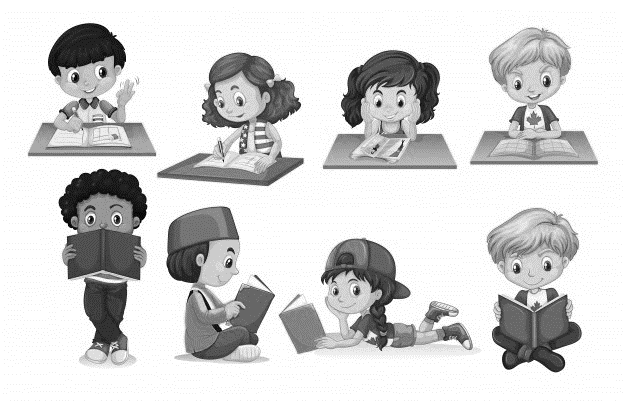